Case presentation
History

A 45-year-old woman presents with a 6-month history of increasing shortness of breath. This has progressed so that she is now short of breath on walking up one flight of stairs and walks  more slowly on the flat than other people her age. In addition she has developed a dry cough over the last 3 months.

In her previous medical history, she had mild asthma as a child. She thinks that her father died of a chest problem in his 40s. She takes occasional paracetamol and has taken ‘slimming pills’ in the past.

She is a lifetime non-smoker. She is a teacher. She has two children, and they have a cat and a rabbit at home.
Examination

There is no clubbing, anaemia or cyanosis. 

Examination of the cardiovascular system is normal.

In the respiratory system, expansion of the lungs seems to be reduced but symmetrical.

The percussion note is normal, as is tactile vocal fremitus. 

On auscultation there are some fine late inspiratory crackles at both lung bases.
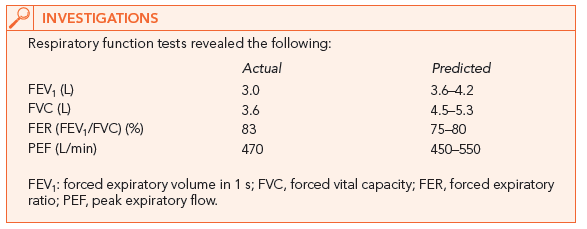 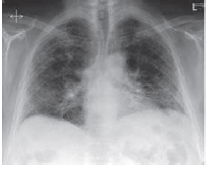 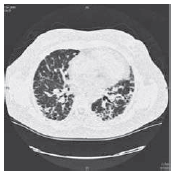 HRCT
chest
Questions

• What is the likely diagnosis?

• What further investigations and treatment are indicated?
Aproach to a case of ILD
Important notes in History
Drugs
Antibiotics--   nitrofurantoin,, ethambutol
Antiarrhythmics--amiodarone, propranolol.

Anti-inflammatories--gold, penicillamine, sulfasalazine ,aspirin

Anticonvulsants-carbamazepine

Chemotherapeutic agents--mitomycin C, bleomycin, busulfan, methotrexate.

Therapeutic radiation
Oxygen toxicity
Narcotics– Heroin, Cocaine
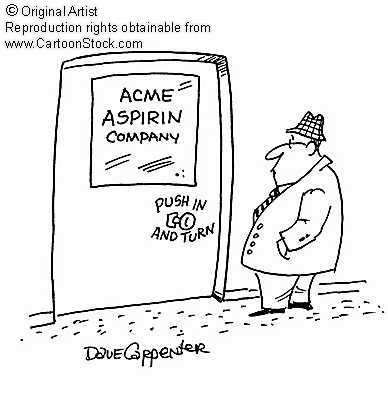 Occupational/environmental
Inhaled Agents
Inorganic: (Pneumoconiosis) 
Silica
Asbestos
Beryllium

Organic: (Hypersensitivity pneumonitis)
Animal/bird antigens
Farm antigens
Silicosis
CAUSES: Free silica dust or silicon dioxide inhaled. The commonest crystalline form is quartz.

OCCUPATIONAL EXPOSURE:  mining, tunneling, sandblasting, quarries
Asbestosis
Asbestos are silicates of varying composition; the silica is combined with such bases as magnesium, iron, calcium, sodium and aluminium.


OCCUPATIONAL EXPOSURE: ship  building,motor 
manufacture,fire-resisting  materials .
BERYLLIOSIS
This is due to exposure to beryllium which is used in nuclear industries and in manufacturing of x-ray tubes and aircrafts.

PATHOLOGY
   Biopsy of the lesions show changes similar to sarcoidosis with non caseating granulomas and interstitial fibrosis
Hypersensitivity pneumonitis - microorganisms
Hypersensitivity pneumonitis
History suggestive of:        1. Collagen vascular diseases         2. Vasculitis
Chest radiography of ILD
It is important method to diagnose the ILDs. The majority of ILDs cause infiltrates in the lower lung zones.
A diffuse ground glass pattern is seen early in the disease
when the disease progresses, a chest radiography demonstrates nodules, linear(reticular) infiltrates, or a combination of the two
at last, the infiltrates become coarser and lung volume is lost
honeycomb pattern may appear at the end of the disease
Patterns of Interstitial Lung Disease
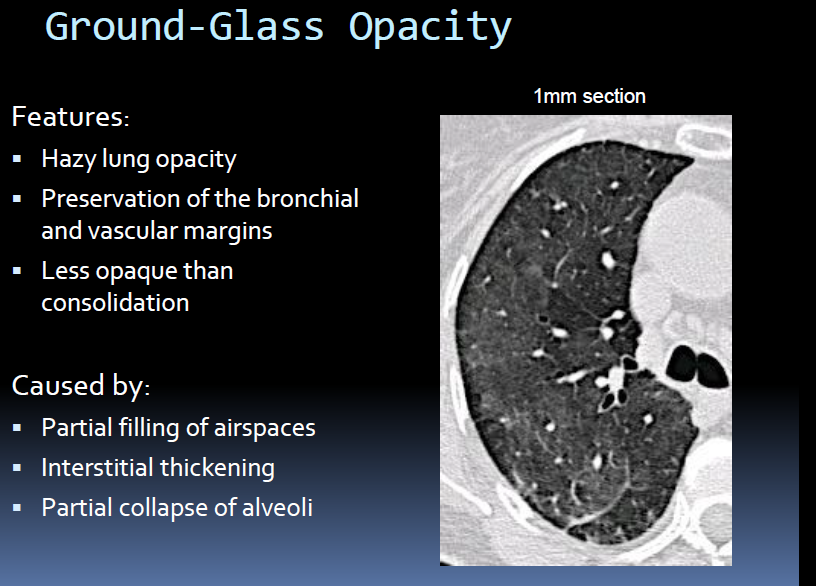 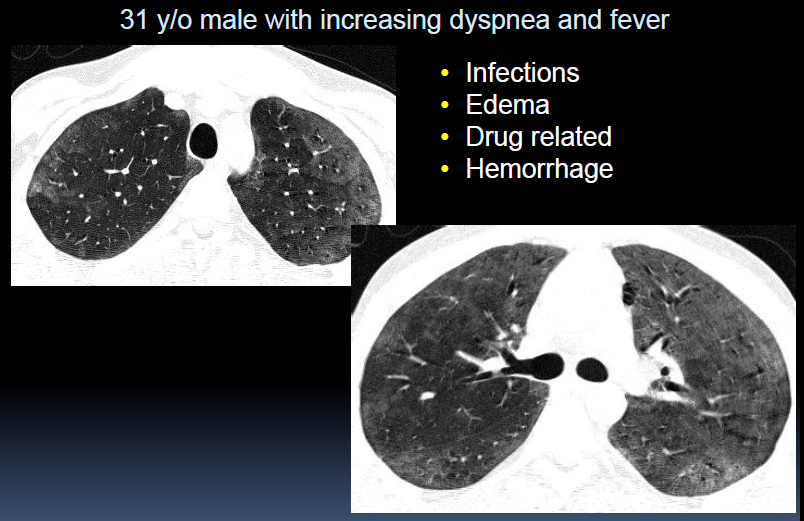 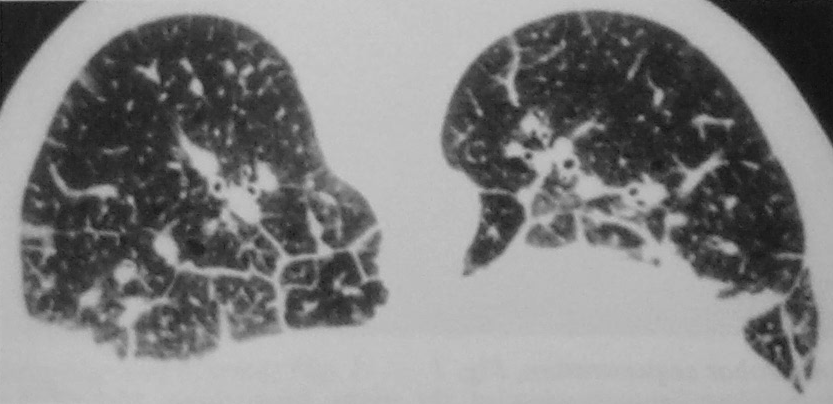 linear
nodular
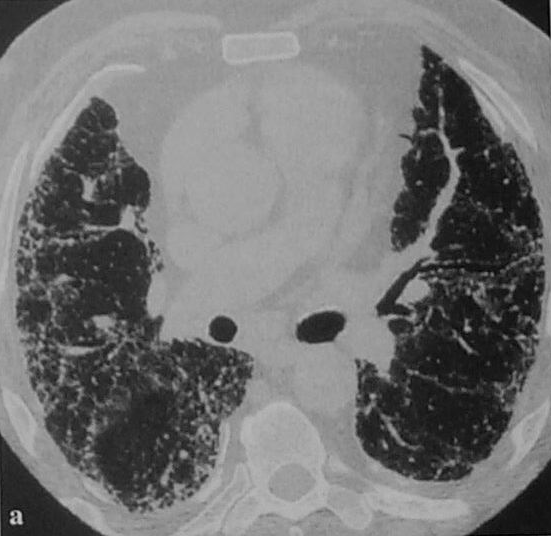 Traction
Bronchiectasis
Cystic 
lesions
linear
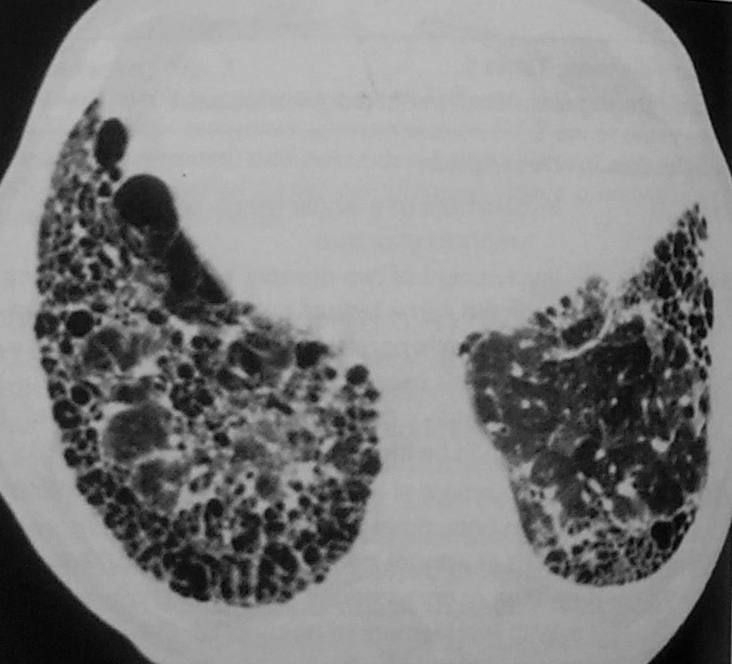 honeycomb
ground glass pattern
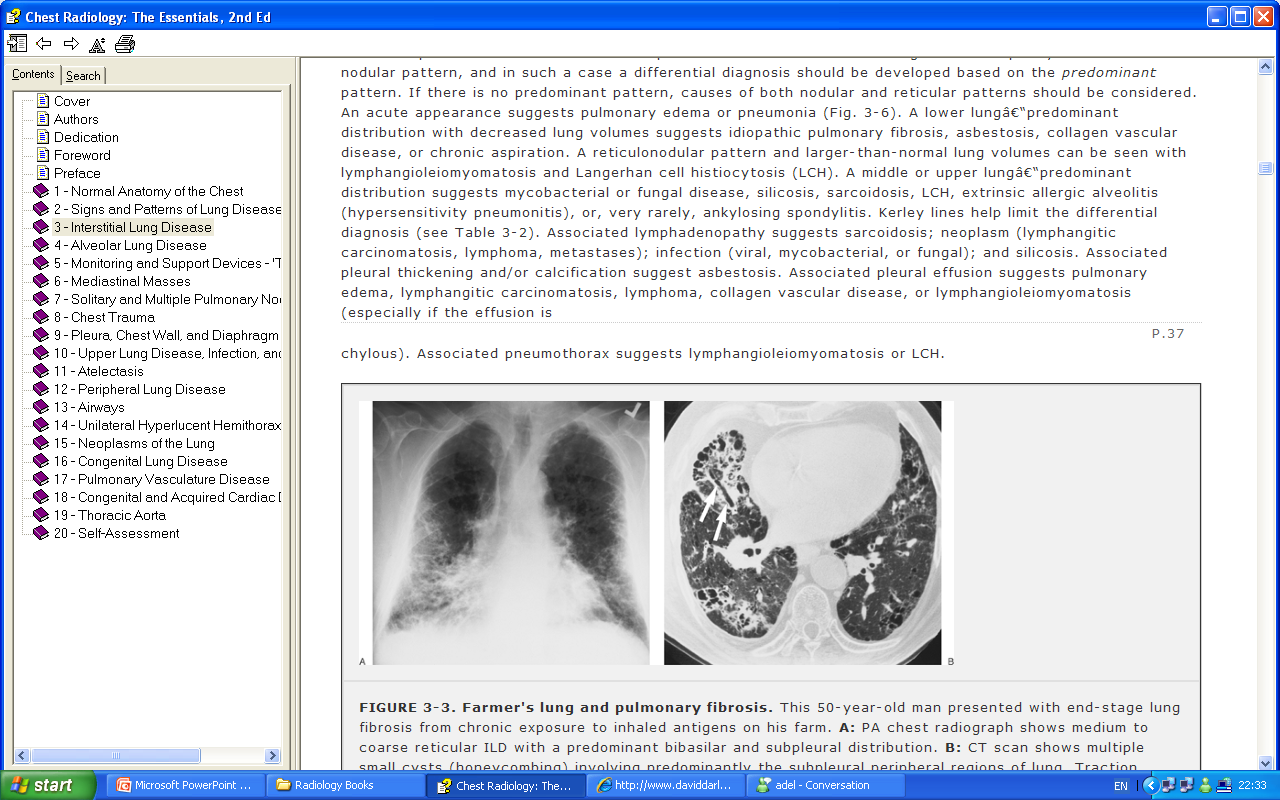 This 50-year-old man presented with end-stage lung fibrosisPA chest radiograph shows medium to coarse reticularB: CT scan shows multiple small cysts (honeycombing) involving predominantly the subpleural peripheral regions of lung. Traction bronchiectasis, another sign of end-stage lung fibrosis.
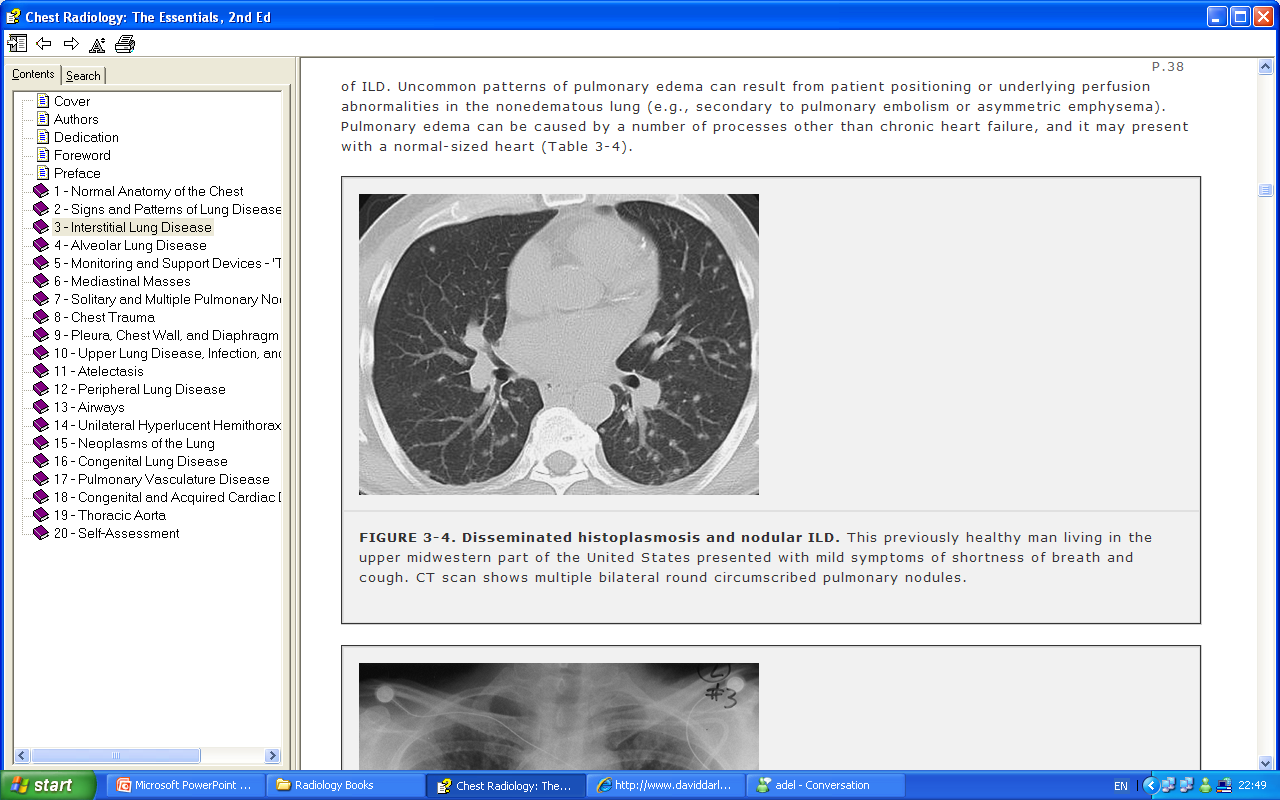 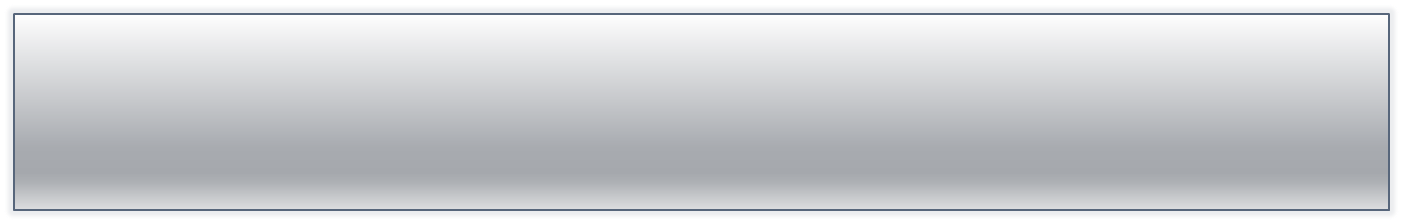 CT scan shows multiple bilateral round circumscribed pulmonary nodules.
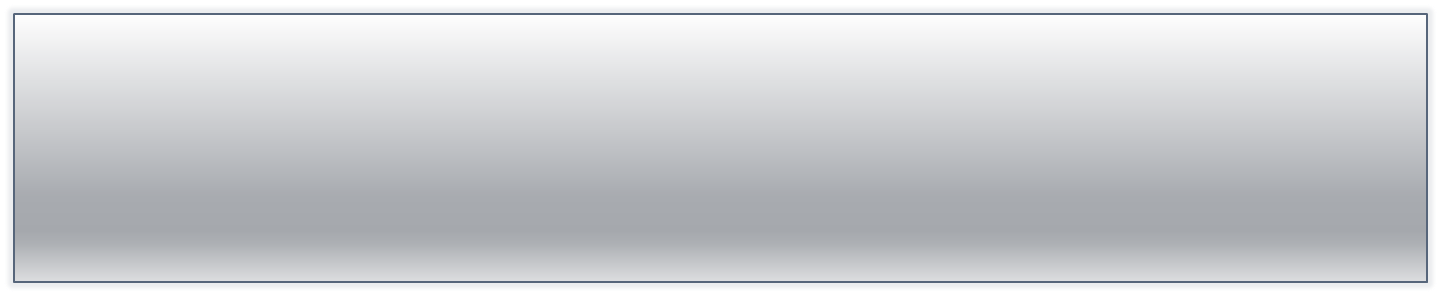 Disseminated histoplasmosis and reticulonodular ILD.
A: PA chest radiograph, close-up of right upper lung, shows reticulonodular ILD. 
B: CT scan shows multiple circumscribed round pulmonary nodules, 2 to 3 mm in diameter.
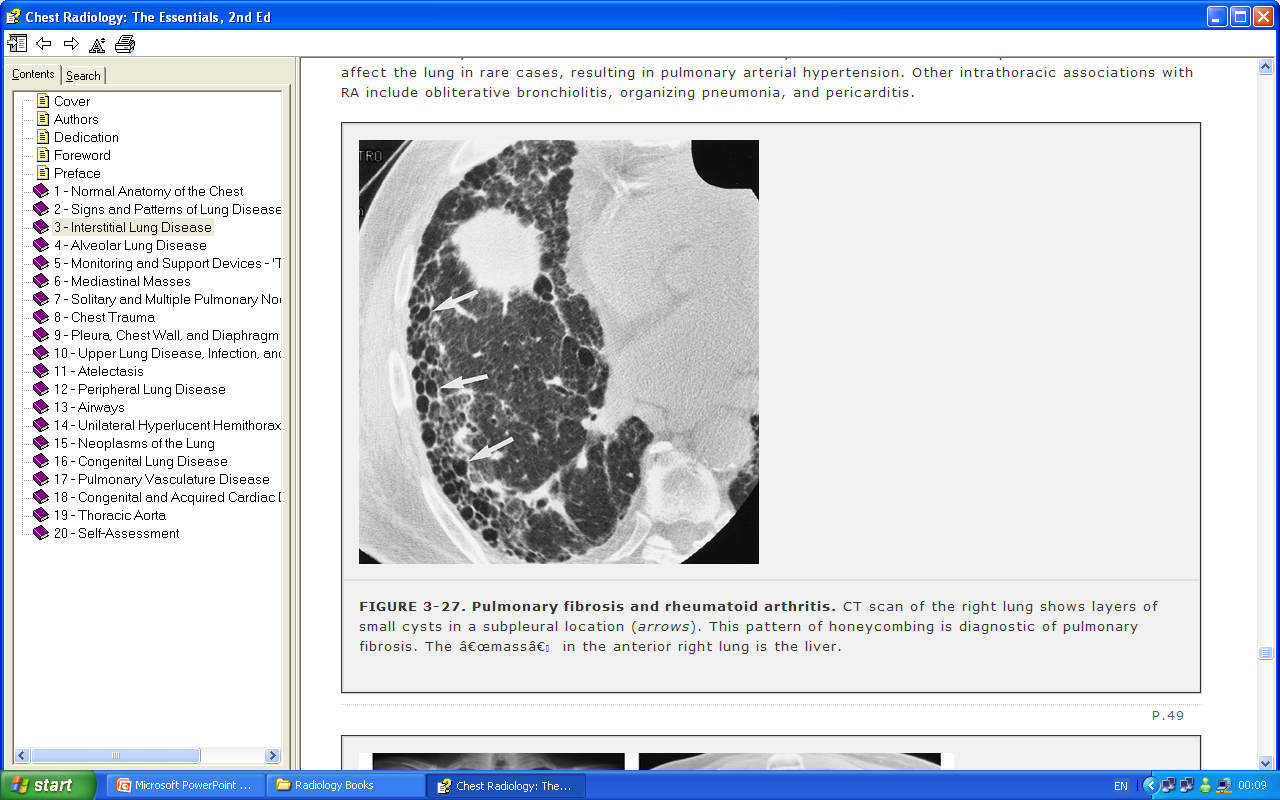 Pulmonary fibrosis and rheumatoid arthritis.
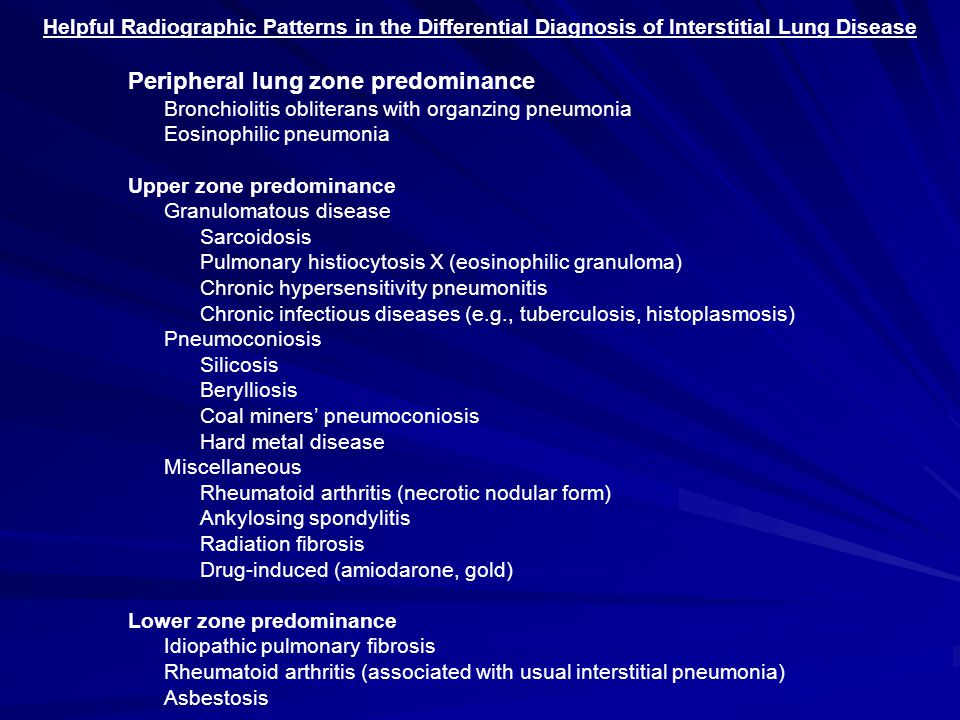 How to approach a case of Dyspnea ???
SHORTNESS OF BREATH (DYSPNEA)
Many definitions of dyspnea

 “Difficult, labored, uncomfortable breathing”, an “awareness of respiratory distress”, “the sensation of feeling breathless or experiencing air hunger”.
MECHANISMS OF DYSPNEA
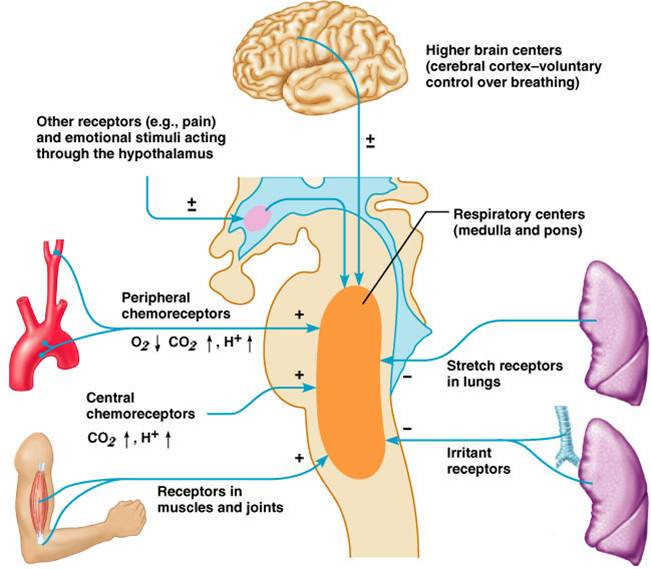 Sensory  receptors & Afferents

 Chemoreceptors are activated by hypoxemia, acute hypercapnia, and acidemia. Stimulation of these receptors, that lead to an increase in ventilation, produce a sensation of air hunger.

Mechanoreceptors in the lungs, when stimulated by bronchospasm, lead to a sensation of chest tightness. 

J-receptors, sensitive to interstitial edema, and pulmonary vascular receptors, activated by acute changes in pulmonary artery pressure, appear to contribute to air hunger. 

Hyperinflation is associated with the sensation of an inability to get a deep breath or of an unsatisfying breath. 

Muscle spindles, located in skeletal muscle, are believed to be activated by changes in stretch or movement during exercise and, NM diseases, contribute to the breathing discomfort.
Motor Efferents 

Respiratory motor activity discharges from clusters of neurons in the medulla. Efferent respiratory discharges activate the ventilatory muscles that expand the chest wall, inflate the lungs, and produce ventilation. The resulting breathing regulates the oxygen and carbon dioxide tensions and hydrogen ion concentration in the blood and body tissues.

The increased neural output from the motor cortex is thought to be sensed due to a discharge that is sent to the sensory cortex at the same time that signals are sent to the ventilatory muscles.
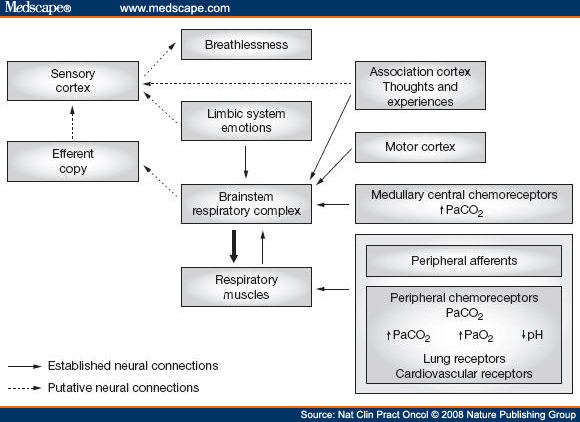 Shortness of Breath: Common Causes
Psychological
    e.g. anxiety and stress
 Pulmonary
    e.g. Asthma, bronchitis, emphysema, pulmonary  fibrosis, pulmonary hypertension and pleurisy. 
 Cardiac
    e.g. heart failure, cardiomyopathy and pericarditis
 Other Problems
    e.g. acute kidney failure, obesity and pregnancy
Comment on dyspnea:
Onset,course,duration
Timing
Postural dyspnea
Grading,severity
Associated Preciptating,relieving factors
Mode of onset and course:1-	Sudden onset  pulmonary embolism, pneumothorax.2-	Acute  inhalation of fumes.3-	Subacute  (progressive over weeks)  pleural effusion.4-	Chronic (progressive over months or years)  COPD, IPF and Primary pulmonary hypertension.5-	Paroxysmal (intermittent)  in asthma.
Postural DyspneaOrthopnea is the sensation of breathlessness in the recumbent position, relieved immediately by sitting or standing. 1. In the horizontal position there is redistribution of blood volume from the lower extremities and splanchnic beds to the lungs. In patients with congestive heart failure: ► the pulmonary circulation may already be overloaded  ►  the additional volume cannot be pumped out by the left ventricle because of disease, ► there is a significant reduction in vital capacity and pulmonary compliance with resultant shortness of breath2. Pulmonary congestion decreases when the patient assumes a more erect position, and this is accompanied by an improvement in symptoms.3. Patients with orthopnea are functionally classified into NYHA class IV
Paroxysmal nocturnal dyspnea (PND) is a sensation of shortness of breath that awakens the patient, often after 1 or 2 hours of sleep, and is usually relieved in the upright position for 5-15 minutes.

As orthopnea, The failing left ventricle is suddenly unable to match the output of a more normally functioning right ventricle; this results in pulmonary congestion. 

Additional mechanisms may be due to changes occurring during sleep, decreased responsiveness of the respiratory center in the brain and decreased adrenergic activity in the myocardium during sleep.

Patients with PND are functionally classified into NYHA class III
Trepopnea is dyspnea that occurs in one lateral decubitus position as opposed to the other . may occur with asymmetric lung disease when the patient lies with the more affected lung down because of gravitational redistribution of blood flow. Platypnea refers to breathlessness that occurs in the upright position and is relieved with recumbency, was originally described in: ►Bilateral large basal bullae ► Bilateral basal A-V malformations
The Medical Research Council (MRC) scaleThe Medical Research Council (MRC) scale is the most commonly used validated scale to assess dyspnea in daily living in chronic respiratory diseases
Questions to ask about Associated and precipitating factors of dyspnea.
Question

Associated only with exertion?

Associated with exertion and occurs at night? Cough and wheeze?

Associated with exertion, chest, arm or neck discomfort and concurrent nausea or diaphoresis?

Worse when assuming upright position?


Present in the lateral decubitus position?

Occurring within minutes or hours
 of becoming recumbent?
Probable Pathophysiology

Heart failure, restrictive or obstructive lung disease

Asthma or heart failure


Angina pectoris


Liver disease with A-V
  shunts at the lung bases (platypnea)

Unilateral lung or pleural disease (trepopnea)

Heart failure (orthopnea)
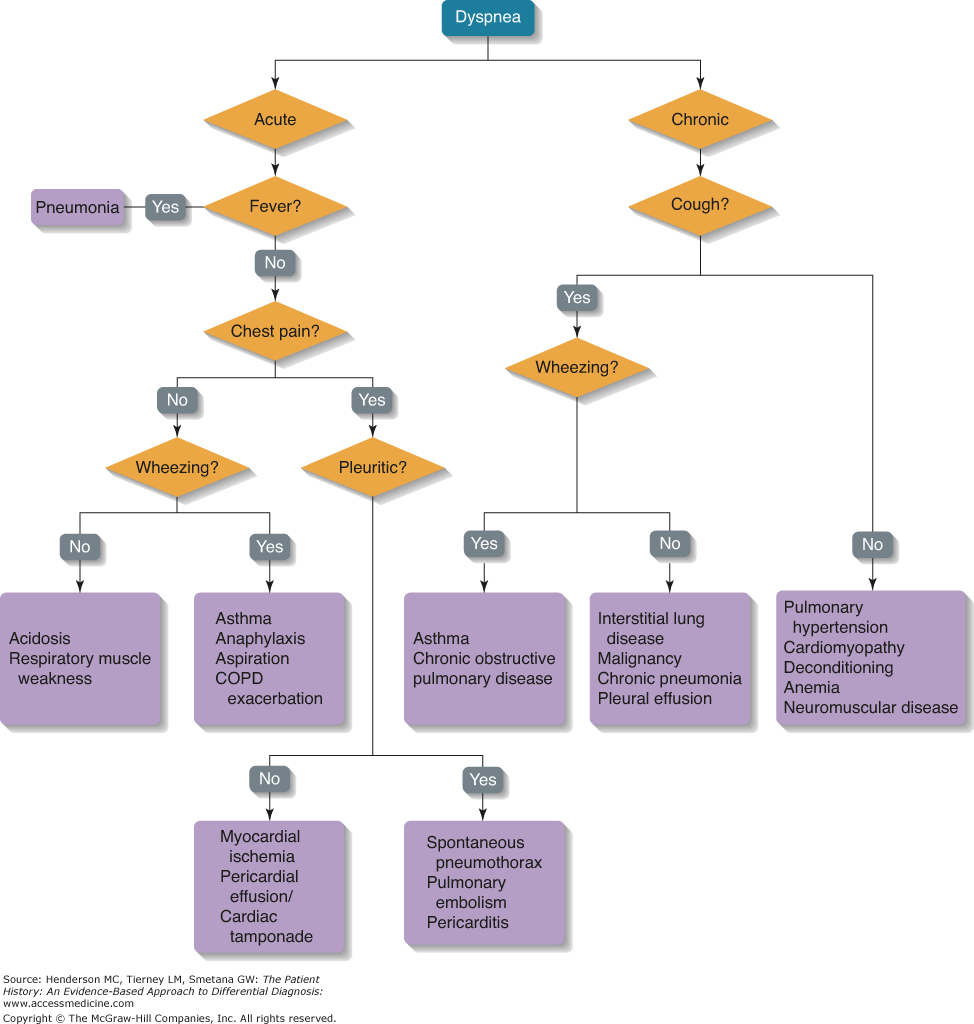 Thank You